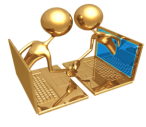 Различение звонких и глухих звуков
С-З
Презентацию подготовила Спицына Г.А,
СИМВОЛЫ ЗВУКОВ    З-С
зззззззззз    - песенка комарика                        ССССССССС- песенка водички
Звук звонкий, в горлышке звенит                    Звук глухой, в голышке не звенит
З
С
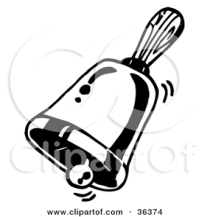 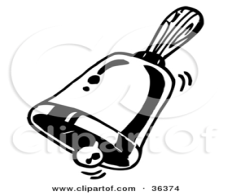 Назовите картинки, выделяя звук С, определите место звука в слове
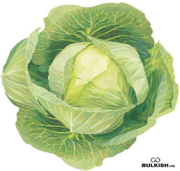 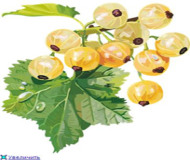 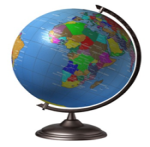 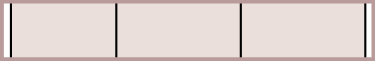 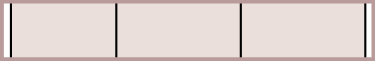 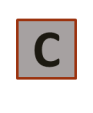 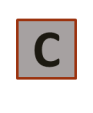 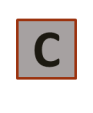 Назовите картинки, выделяя звук С, определите место звука в слове
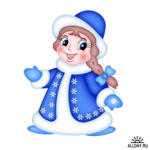 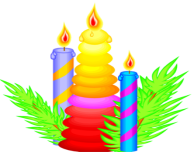 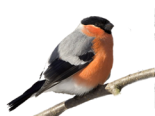 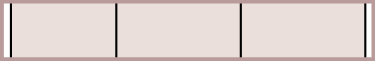 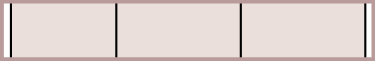 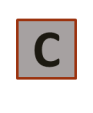 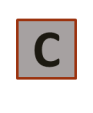 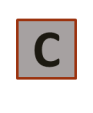 Назовите картинки, выделяя звук С, определите место звука в слове
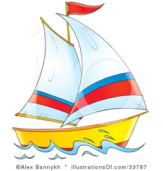 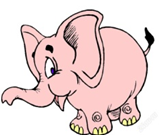 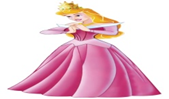 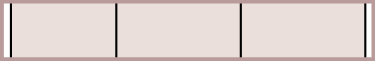 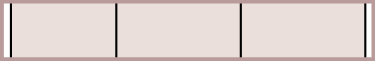 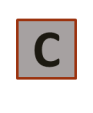 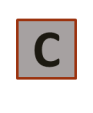 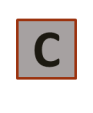 Назовите картинки, выделяя звук З, определите место звука в слове
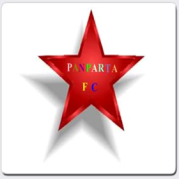 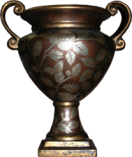 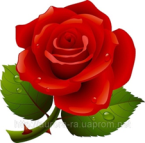 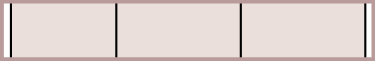 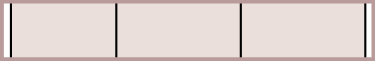 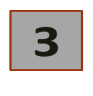 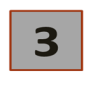 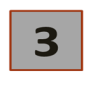 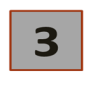 Назовите картинки, выделяя звук З, определите место звука в слове
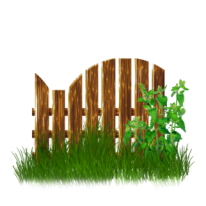 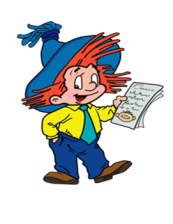 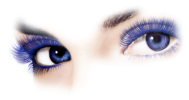 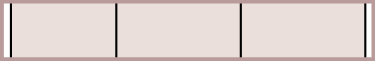 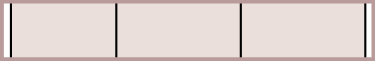 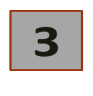 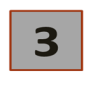 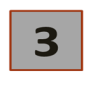 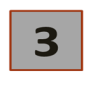 Назовите картинки, выделяя звук З, определите место звука в слове
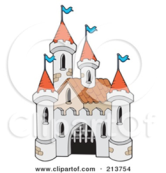 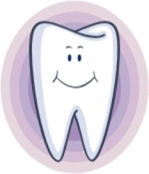 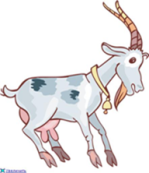 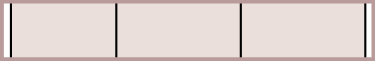 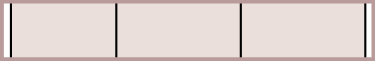 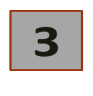 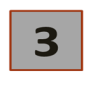 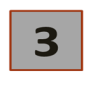 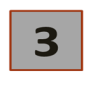 Нарядите елочку
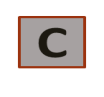 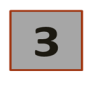 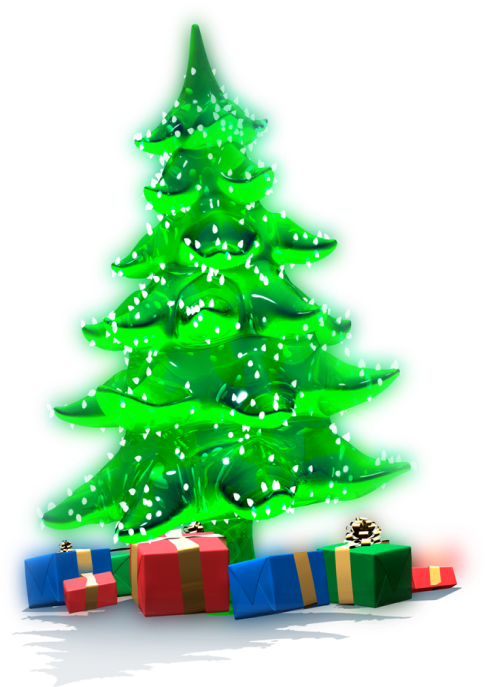 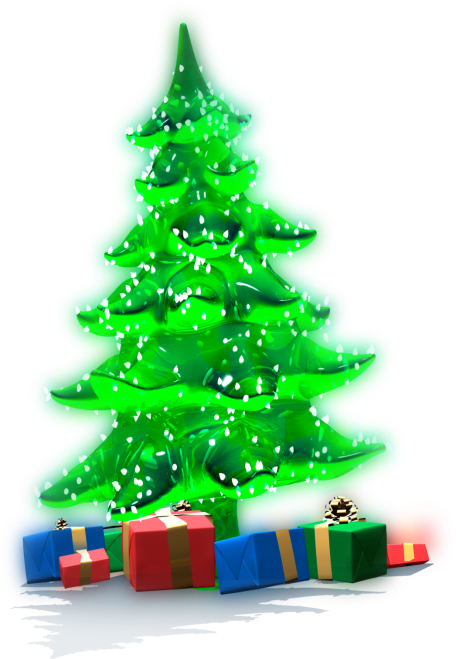 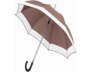 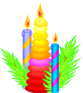 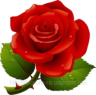 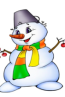 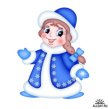 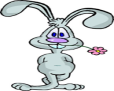 Подбери картинки к нужной букве
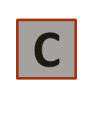 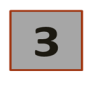 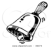 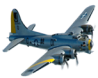 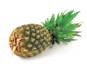 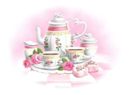 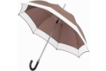 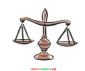 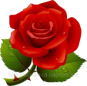 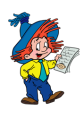 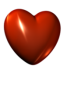 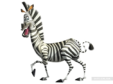 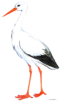 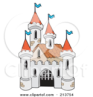 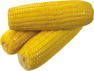